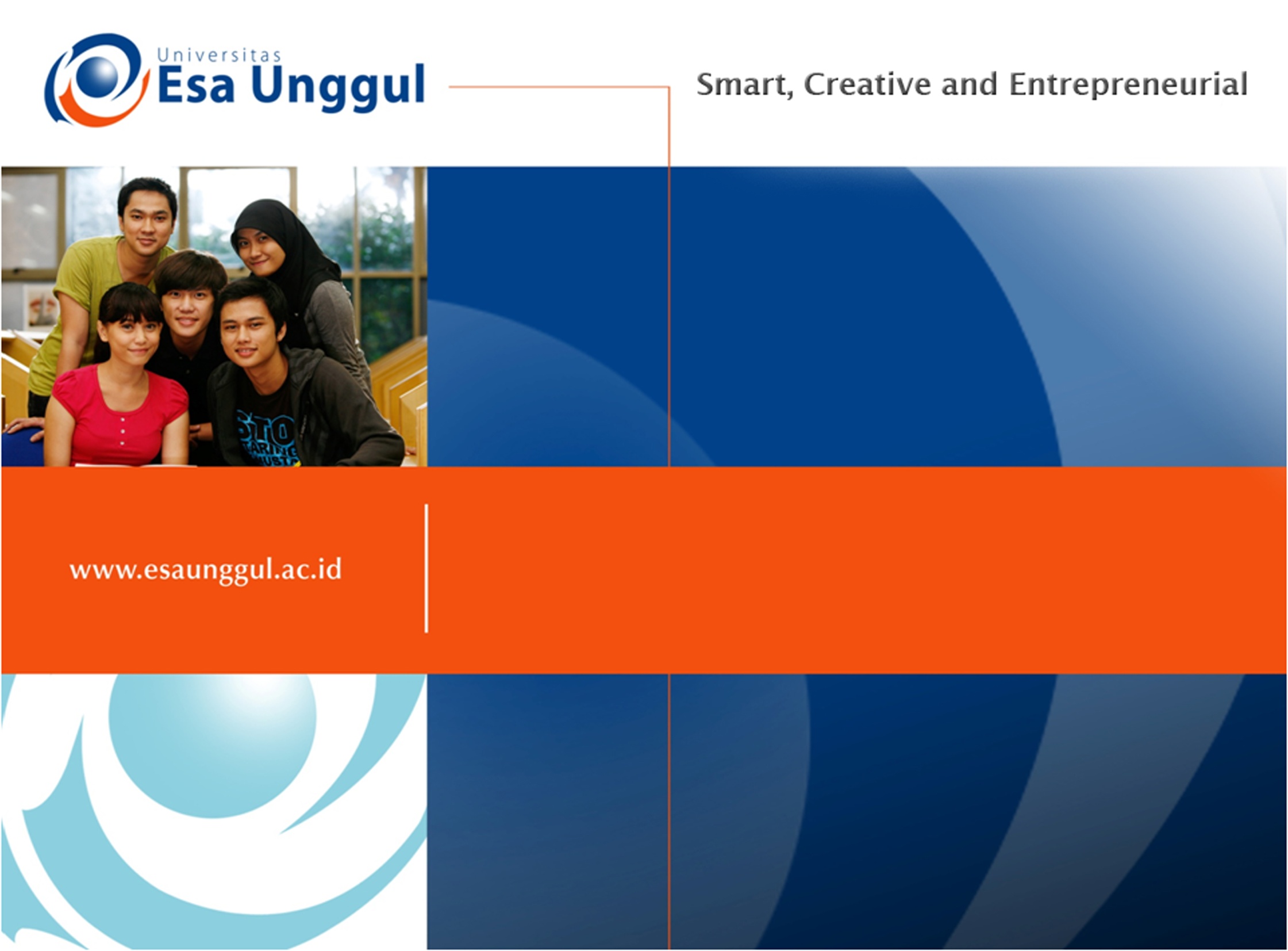 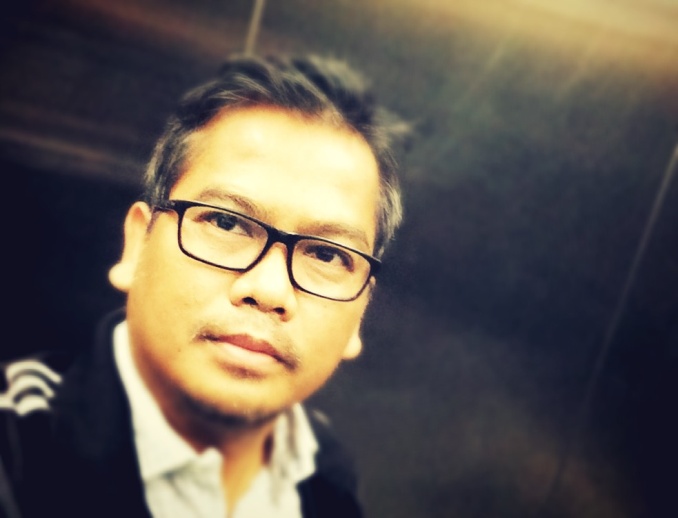 INDRA G ROCHYAT, S.Sn., MA., M.Ds.
Pendidikan Ketrampilan
Pertemuan 12
Penugasan ketrampilan 1
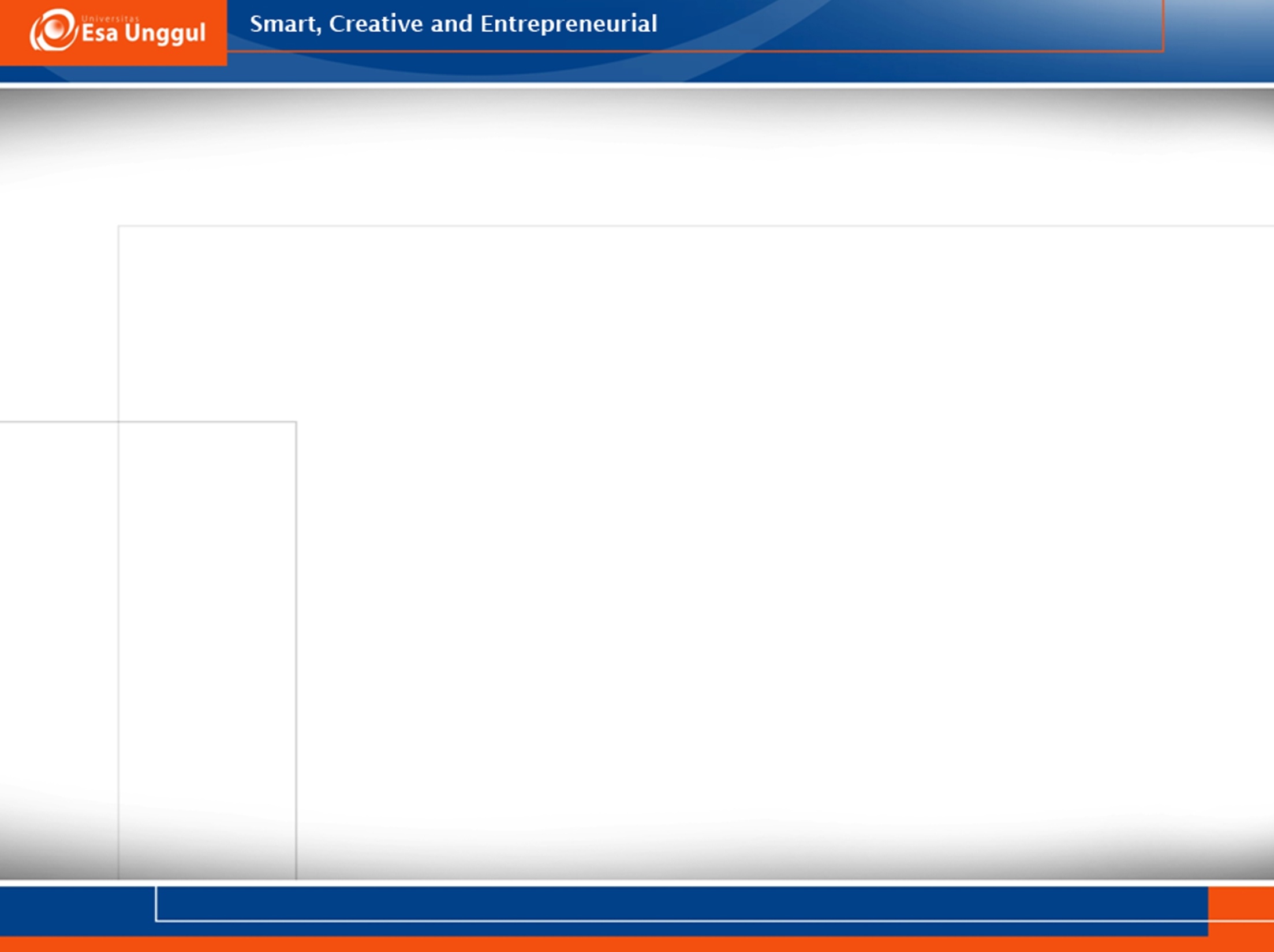 Mata kuliah pendidikan keterampilan ini membahas secara teoritis dan praktis tentang konsep keterampilan di sekolah dasar. Implementasi dan pengembangan berbagai teknik maupun issu pendidikan guna menyiapkan mahasiswa pada aspek kognitif, psikomotor, dan afektif, sehingga mereka siap menghadapi ipteksi dan globalisasi.
Tugas berkarya dwimatra
Alas untuk meletakan karya berukuran 40x40 cm
Berbahan plastik , kayu atau lainnya
Bidang Karya terletak pada kertas ukuran 30x30cm
Karya dwimatra menggunakan alat tulis atau alat gambar lainnya
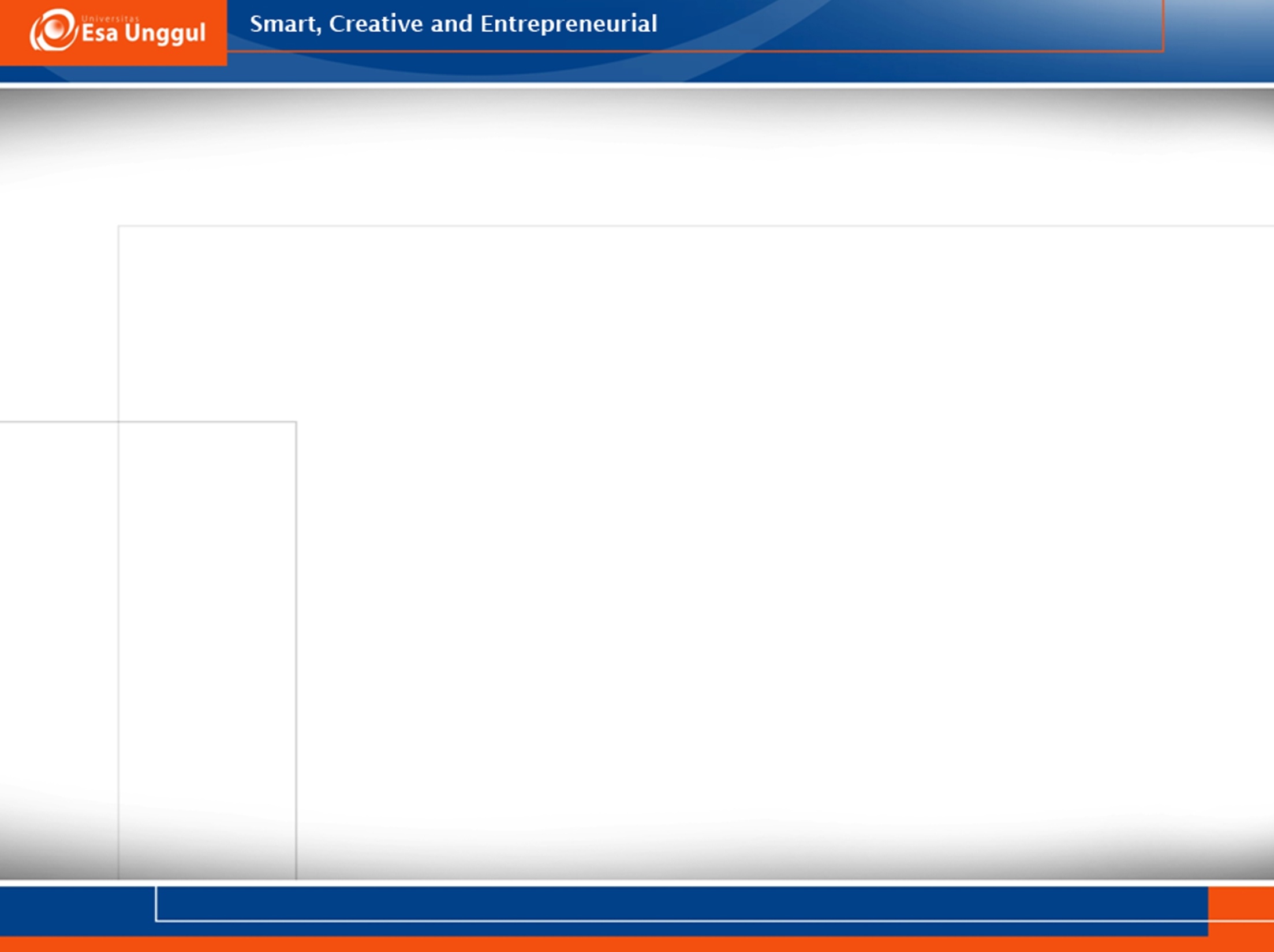 Pustaka
Kamtini, Tanjung H. W. (2006). Berkreativitas Melalui Kerajinan Tangan dan Kesenian di Sekolah Dasar. (Jakarta: Depdiknas Ditjen Dikti Direktorat Ketenagaan). 
Tumurang, H. T. (2006). Pembelajaran Kreativitas Seni anak Sekolah Dasar. (Jakarta: Depdiknas Ditjen Dikti Direktorat Ketenagaan). 
Fisher, E. F. (1978). Aesthetic Awareness and the Child. Illionis: F. E. Peaccock Publishers, Inc.
Gaitskell, C. D. and Al Hurwitz. (1958). Children An Their Art, Methods for the Elementary School. New York: Harcourt Brace Jovanovich Inc.
Kamaril, C. Dkk. (1999). Pendidikan Seni Rupa/Kerajinan Tangan. Jakarta: Universitas Terbuka.